UT status
Xiaokang Zhou
2021.06.01
Motivation
Increase the UT acceptance (x axis) to see the efficiency increase of the reconstructed tracks?
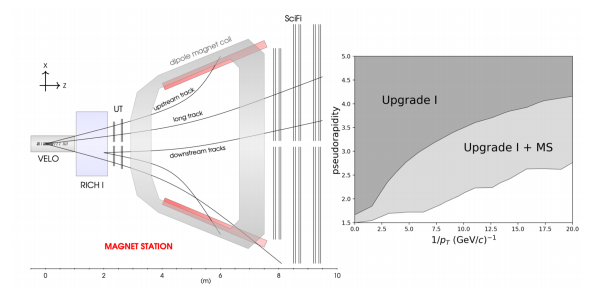 Method
Add staves (now 16 for UTa and 18 for UTb)
25 bit constraint, more staves may cause problem




Enlarge stave/sensor width
Upgrade/UTv4r2-newUTID
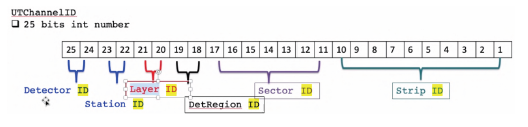 Origin performance
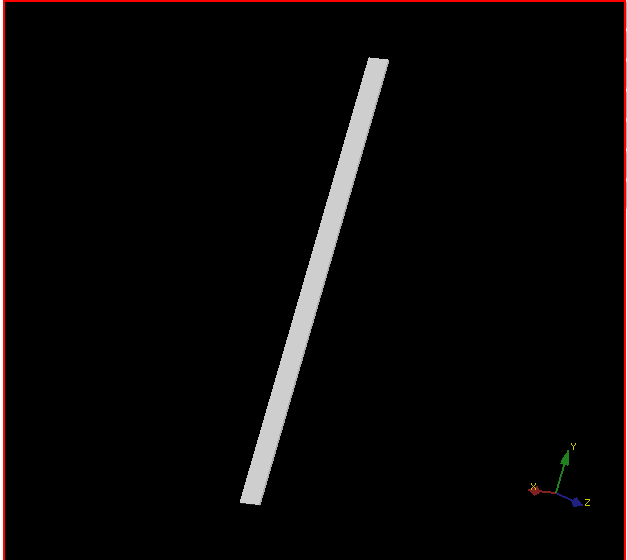 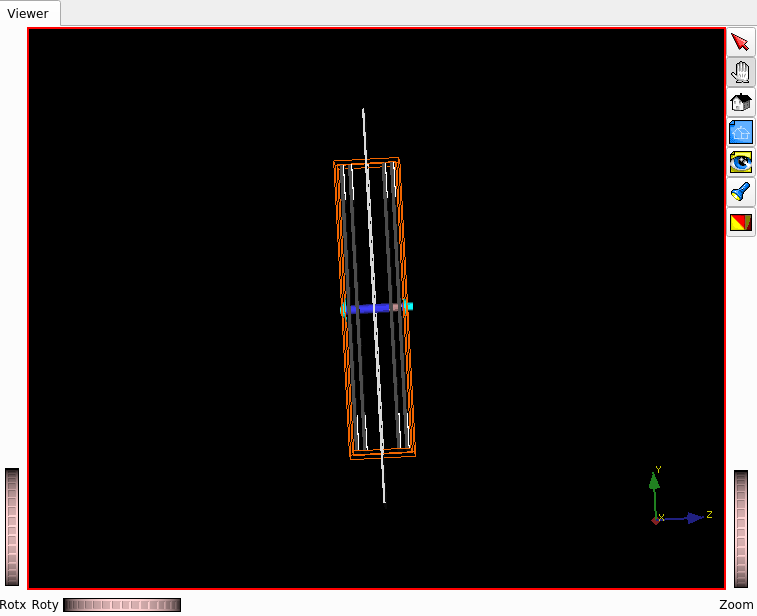 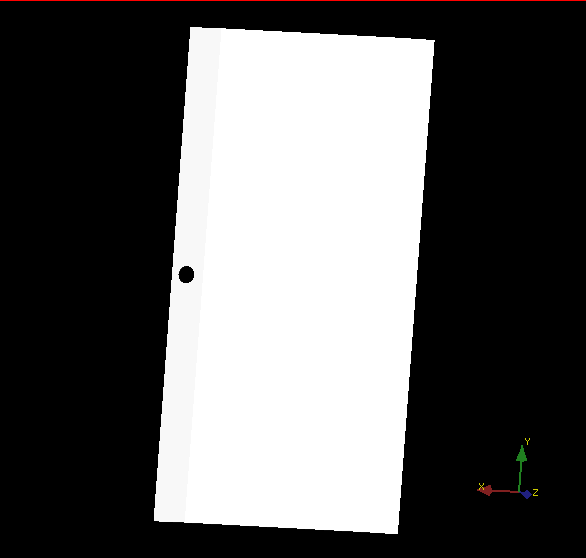 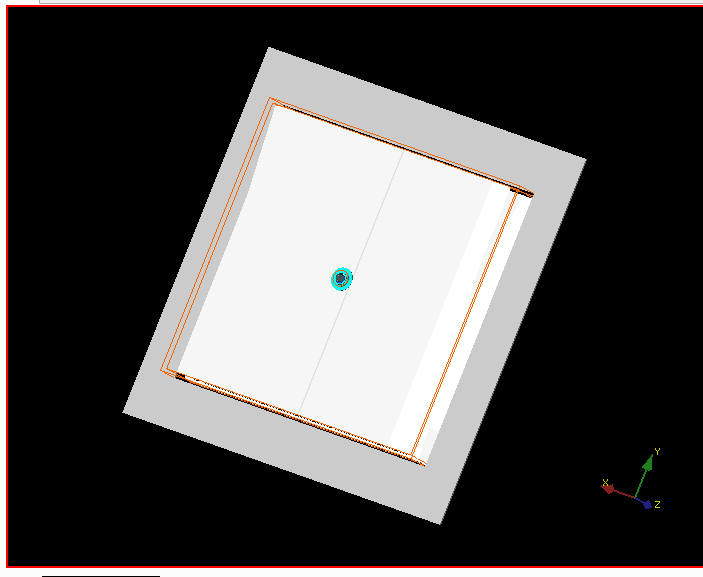 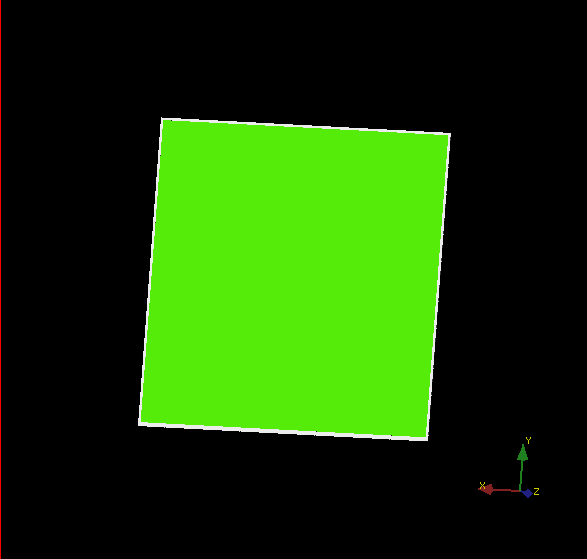 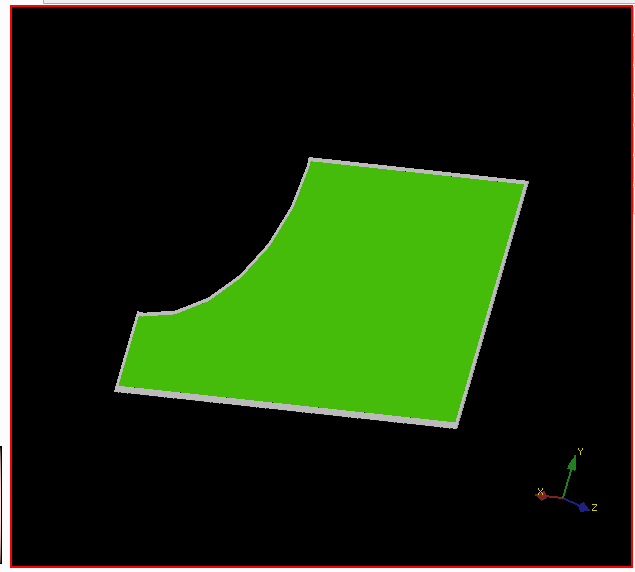 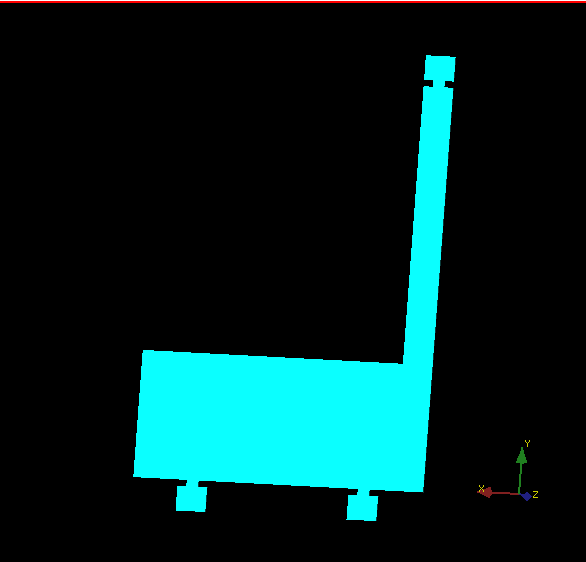 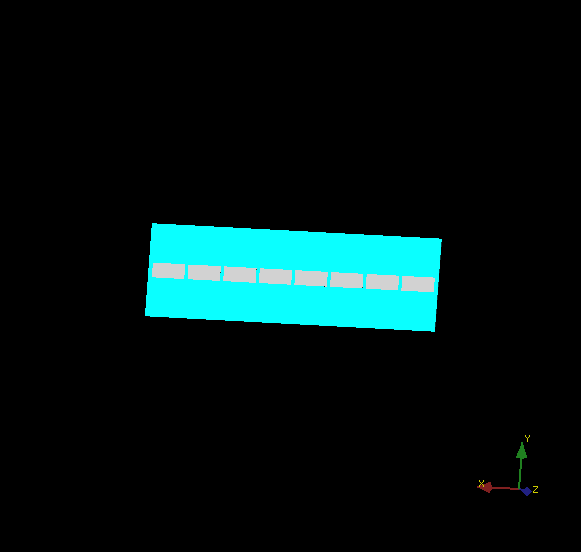 Parameters
UTSensorWide : 97.5195 mm
Do not change overlap
UTSensorGRWideSide
UTAsicWide : 10.921.8 mm
UTAnchorWide : 1020 mm
UTMegArrayWide : 55110 mm
UTHVConnectorWide : 2040 mm
UTBoxOuterWide : 20404080 mm
UTVirtualBoxWide : 25865172 mm
Pitch : 0.1873/0.093650.3746/0.1863 mm
Problem
Local test
Replace the “git:” to local directory
Add ”DDDBConf().DbRoot = ‘~/xxx/DDDB/lhcb.xml’” in python script
export GITCONDDBPATH=$(pwd)







Git test
Do not know how to use upgrade/master
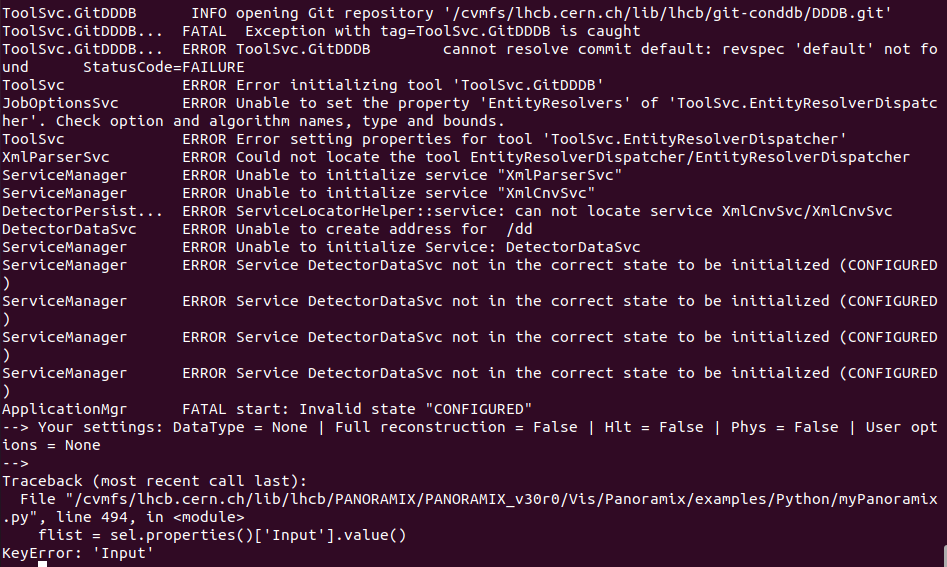